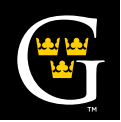 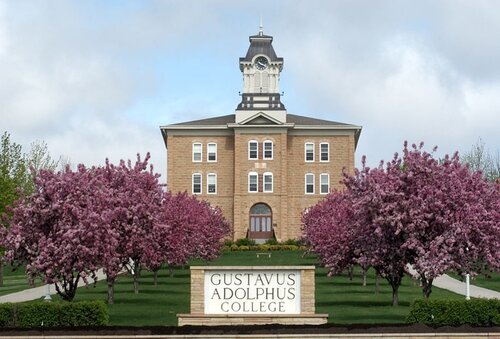 Managing Your Summer Grant
Training Outcomes The “Managing Your Summer Grant” information session will provide details on managing the supervisor payroll process.
Upon completion of training, you will:
Understand the terms of the Supervisor and Employment Agreement
Know when a student employee is required to complete RCR training 
Be aware of deadlines for employee hour entry and supervisor approval
Learn how to manage student employee’s hourly payroll entries
Understand how to track student employee hours and budget
Know where to obtain account balance information
Reminders for 2024
Required Supervisor Training
All supervisors must complete this required training and quiz by May 31st, 2024. 

2024 Student Hourly Rate Change:
The hourly student research rate has been increased for 2024 to account for the annual increase in the weekly housing rate. The hourly pay rate is $15.44 for 2024. Students are required to pay their housing bills every month. This base rate should be used for all Summer Research Employment. 

Employment Forms
Completed Summer Research Employment and Supervisor Agreements and other forms should be emailed to Sarah Peterson in Research and Sponsored Programs (speterson@gustavus.edu).
Summer Student Research Employment Dates
June 1st through August 14th, 2024 
Students being paid from internally funded grants such as endowments, FYRE, RSC, SEAR, Johnson Petersons, and Presidential.
Externally funded grants 

*If a student’s research continues into the academic year, additional paperwork must be filled out. You can find that information here.
Required Training for Students
Responsible Conduct of Research (RCR)
"If the position is paid from government funds (local, state, federal), I agree to abide by the Gustavus Responsible Conduct of Research Policy and complete the mandatory training: https://gustavus.edu/research/responsibleconduct.php.”
Students must complete the online CITI training before attending the virtual RCR training on June 5th, 2024.
Lab Safety
Lab safety training is required for all students conducting research in a lab, studio, or fieldwork setting. This is also located on the CITI website.
For undergraduate students, the course you will be taking is Lab Chemical Safety–Students. For faculty/staff, the course you will be taking is Lab Chemical Safety–Faculty/Staff

If your student misses a required training, they cannot begin work.
Additional information about these trainings can be found on the Summer Student Research web page.
By signing the Summer Employee and Supervisor Agreement you and your student have agreed to the following terms:

1. Summer employees will be paid on the bi-weekly payroll. Please submit your time through MyGustavus by 10:00 a.m. on the Monday before the Friday payday.

2. The supervisor must approve student hours by the bi-weekly deadline in MyGustavus.

3. Summer employees may not work more than 40 hours per week during the summer without prior approval.

4. Any grant over expenditure, including additional hours worked over the awarded amount, must be covered by the Supervisor or Department.

5. A verified I9, W4, background check, and direct deposit are required to be completed and on file before you begin summer employment.

6. If the position is paid from Federal or State funds, you must agree to abide by the Gustavus Responsible Conduct of Research Policy and complete the mandatory training: https://gustavus.edu/research/responsibleconduct.php

7. As a summer employee of Gustavus Adolphus College, you understand that you may have access to Gustavus’ Confidential Information. You must agree as a condition of employment not to disclose any confidential information.
Additional Information: Summer Employee and Supervisor Agreement 


If a student has not been previously employed by Gustavus the following forms are required: I9, W4, background check, and direct deposit and must be complete and on file before they begin summer employment. 
You and your student will be notified if they are missing any of the required forms.


Remind your students about the confidentiality agreement: As a summer employee of Gustavus Adolphus College, I understand that I may have access to Gustavus’ Confidential Information. I agree as a condition of employment not to disclose any confidential information.

The Summer Research Student web page (https://gustavus.edu/grants/StudentForms.php) has more information about approving student hours in MyGustavus.
Example of supervisor payroll reminder email message:

As a supervisor, you will receive two payroll reminder email messages from 
Renae Stierlen (rstierle@gustavus.edu) in the Finance Office. One on Thursday and another on Monday before the payroll approval deadline.
Period 06/08/2024 - 06/21/2024 to be paid 06/28/2024
 
In order for payroll processing, please remember to review and approve time entries for your summer employees by noon, Monday, June 24th.
You should receive an automated email when your student has submitted their time.
Summer employee may not work more than 40 hours per week during the summer without prior approval. 


As a general rule, students should not exceed 40 hours per week. If overtime hours cannot be avoided email Sarah Bridges (sbridges@gustavus.edu) to explain the situation and obtain permission. 
Overtime hours must have prior approval from Sarah Bridges in advance of students working more than 40 hours per week.


How will overtime affect my budget? 


Grant budgets allow for a total dollar amount to go toward wages. Overtime is paid at time and a half, so your grant funds will not go as far. A student will not be able to work as many hours as was originally budgeted.
I approved my student’s timecard and now they say that they forgot to enter hours on one of the days in the pay period. What should I do now?
If the student submitted hours and the supervisor has not yet approved the hours, the student’s hours can still be modified by the supervisor. 

Once hours have been approved by the supervisor it is too late to add the hours to the current payroll. The student must complete a Missed Hours – Previous Payroll form, which requires a supervisor’s signature. This form is available on the Gustavus Finance Office website:  
https://gustavus.edu/finance/concertFiles/media/Missed_Hours_Form.pdf 
Completed forms should be returned to either Renae Stierlen or Barb Lundgren in the Finance Office. The missed hours will be added to the next payroll cycle.
How do I know my remaining budget balance? How can I keep track of this?


Check in with Sarah Peterson (speterson@gustavus.edu). We can see your account or request a report for you.  We can also determine whether expenses have yet posted to your account.

External grants can be monitored in MyGustavus. Payroll postings will take place on a bi-weekly basis. All other budget postings (such as lab supplies) will happen on a monthly basis after postings are complete (typically around the 11th or 12th of the month).

During the summer some postings are delayed.  For example, benefits and indirect cost postings will not happen until the end of summer.  Do not rely 100% on your budget balance as the amount of money you have remaining to spend.

If you need assistance, please ask us.  We are here to help!
How do I monitor the total hours worked?
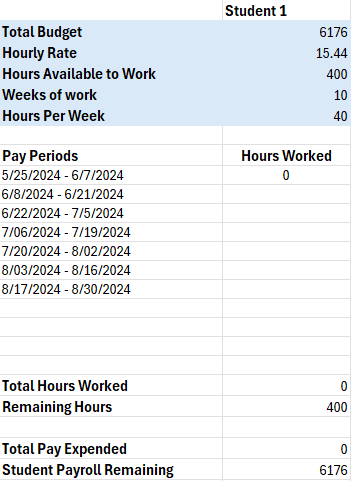 Student’s accounts do not automatically close once they’ve worked their full awarded amount of hours. 

As a supervisor, you are responsible for monitoring the number of hours that your student works over the summer. When you approve hours on MyGustavus, make a note of how many hours your student worked for each payroll. Track the total hours for each payroll and subtract this from the total summer hours available.

Both you and your student can view time entry histories in MyGustavus.
How do my students pay their monthly on-campus housing bill?

The hourly student research rate has been adjusted to $15.44 for 2024. This increased hourly wage will provide additional funds in each paycheck to enable students to pay for living expenses on and off campus.

Charges for on-campus housing are calculated at $97.50 per week and reported to student accounts by Residential Life on approximately July 1, August 1, and September 1. Housing charges will be charged monthly to the student's account. 

It is the student's responsibility to make payments to Student Accounts for their housing charges.  Please remind students that they are responsible for paying their summer housing bill.
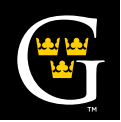 Thank you for completing the required supervisor training
If you have questions about the materials contained in this training, please reach out to Sarah Peterson or Sarah Bridges.
Sarah Peterson (speterson@gustavus.edu, x6514)
Sarah Bridges (sbridges@gustavus.edu)

Quiz must be completed by May 31st, 2024.